A Candidate Field for Deep Imaging of CD/EoR with MWA
Cathie Zheng
Xueying Zhang, Linhui Wu, Quan Guo, Mengfan He, Huanyuan Shan, Feiyu Zhao, Tianyang Liu

Shanghai Astronomical Observatory, China
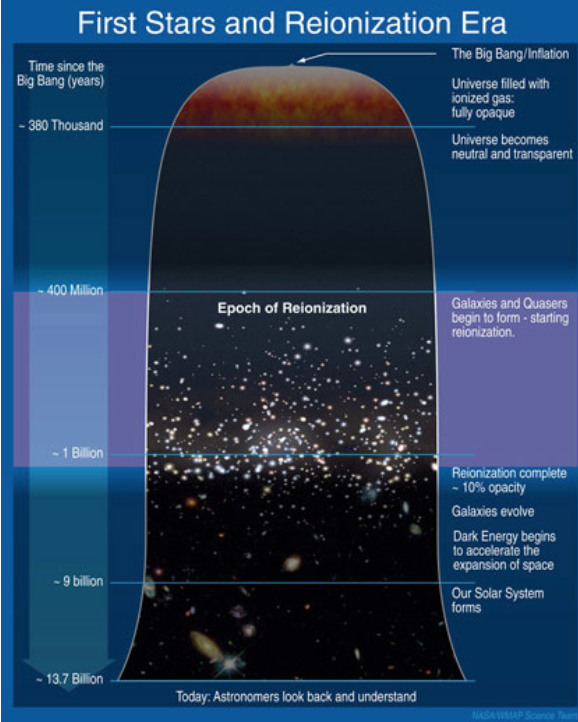 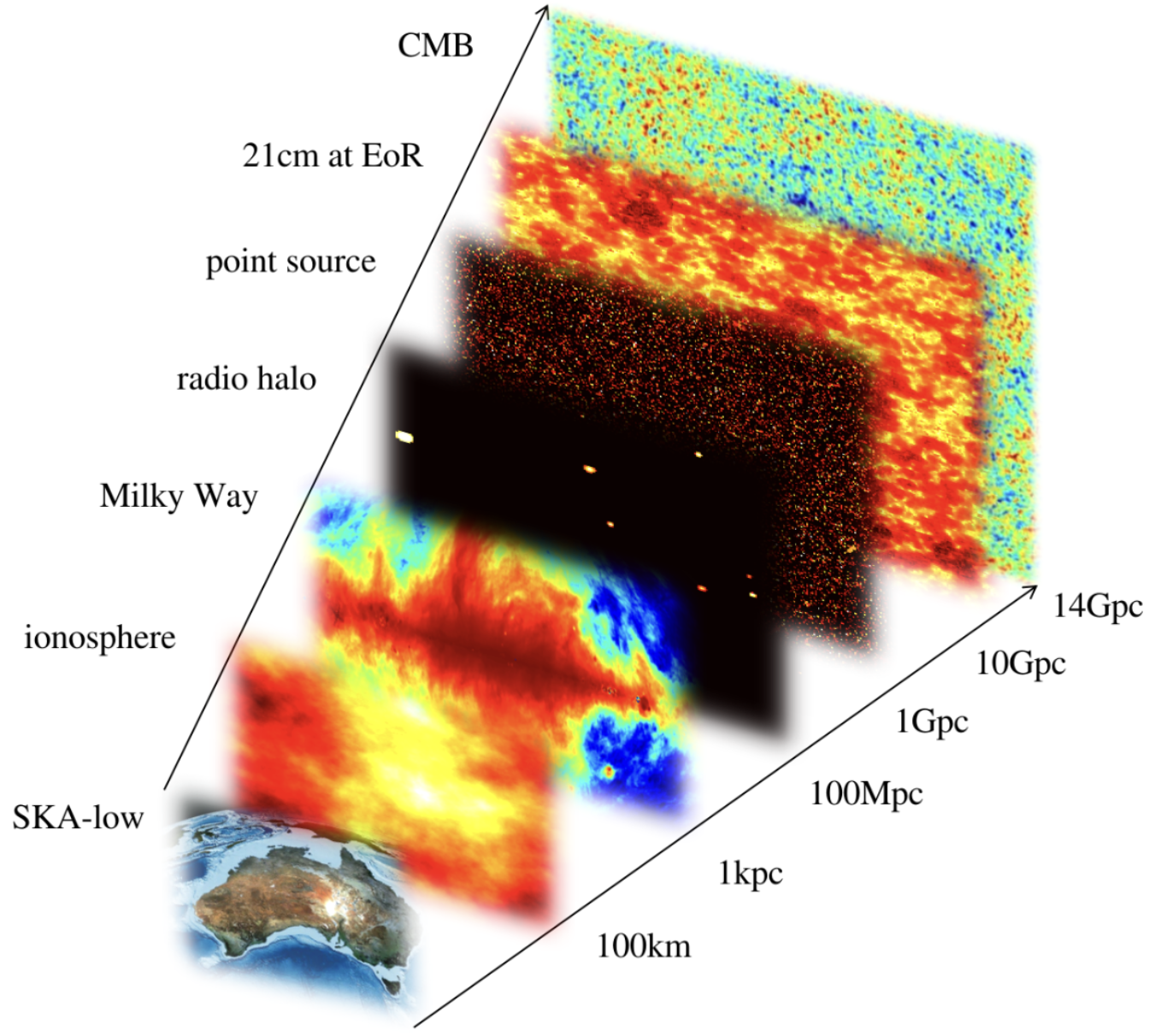 (SKAO)
(Philosophy-of-cosmology.ox.au.uk)
(Zhu, 2024)
Pre-selection of the Candidate Fields for Deep Imaging of the EoR with SKA1-low
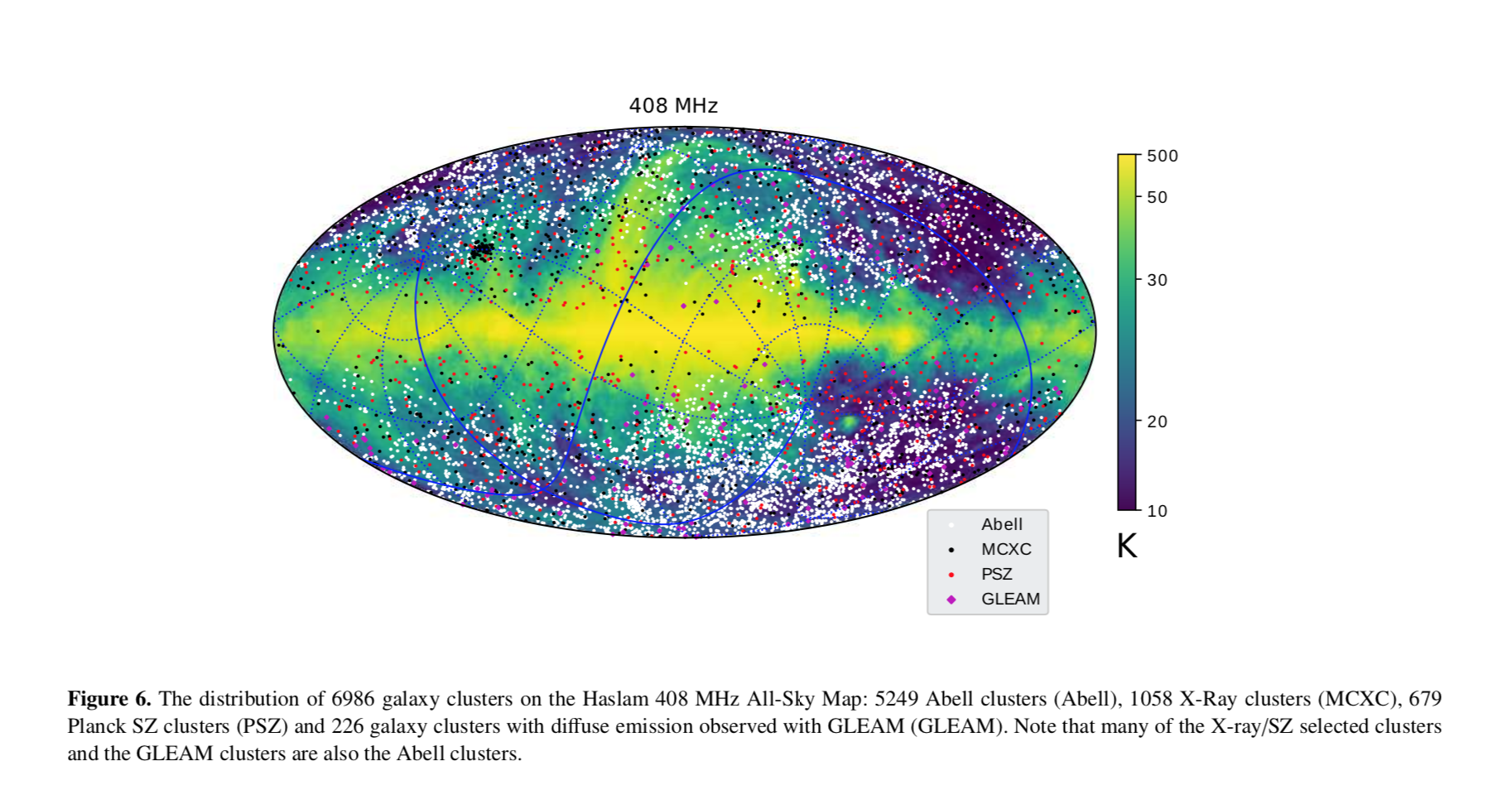 SKA1-low will have a sky coverage similar to MWA, which can observe the entire sky south of Dec. +30 degrees. (Hurley-Walker et al. 2017)

The candidate fields should be large enough to capture the largest ionized structures during the late stage of EoR at z~6. (100 h^-1Mpc -> 1 h degree)

         Multi-frequency observations：MWA，TGSS, etc.
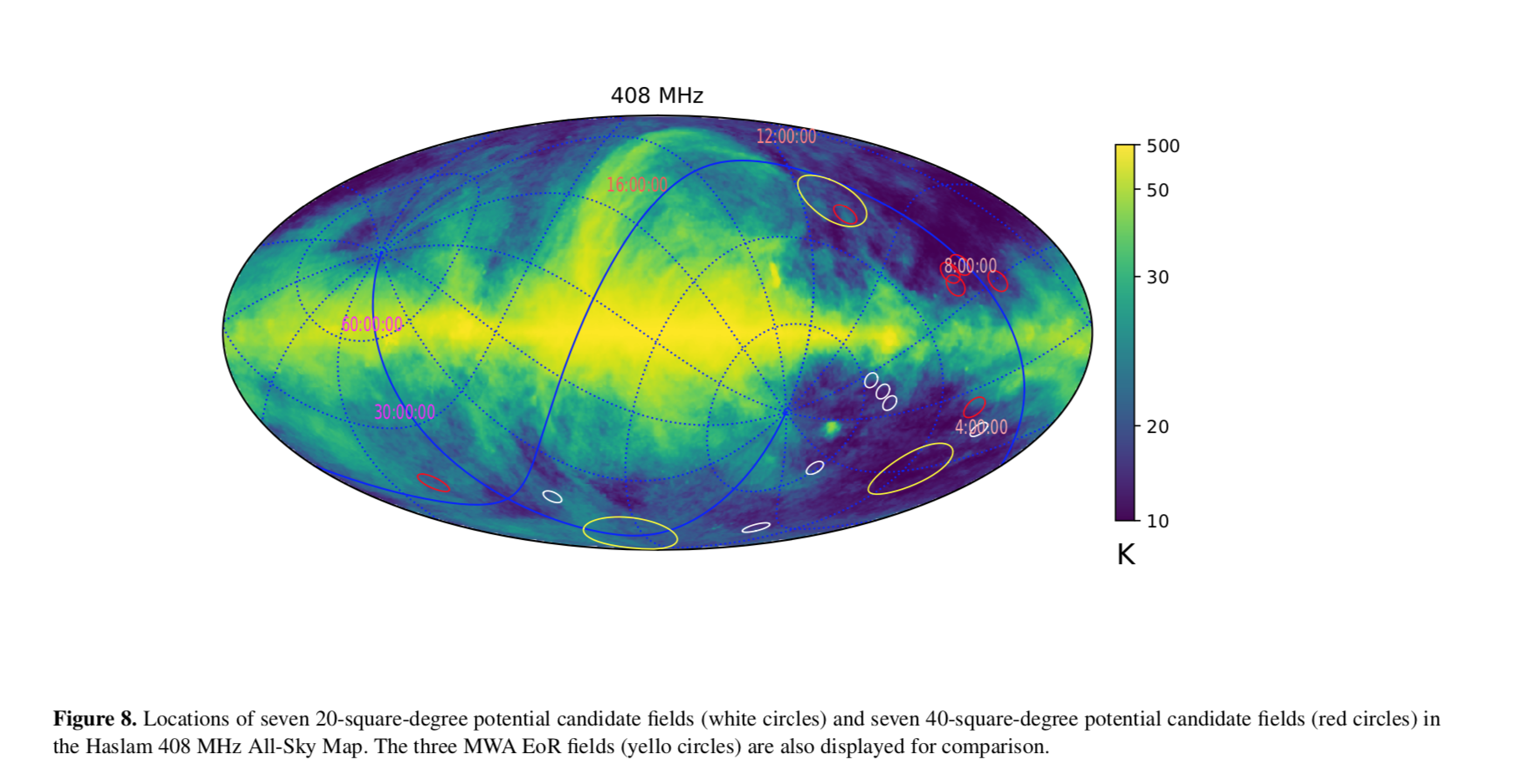 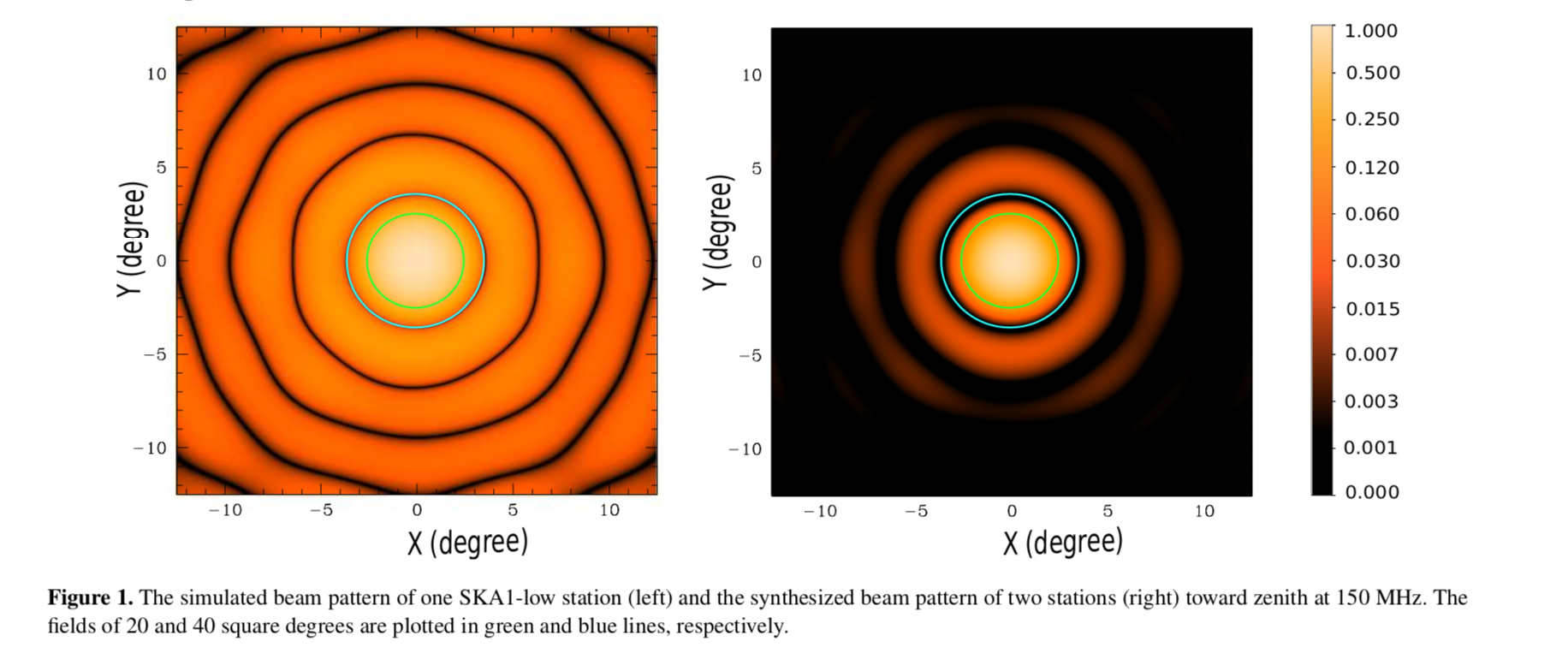 Zheng et al. (2020), MNRAS
Observations with MWA
Extended Configuration:   D0013,    G0044,     D0018

Compact Configuration:    G0091
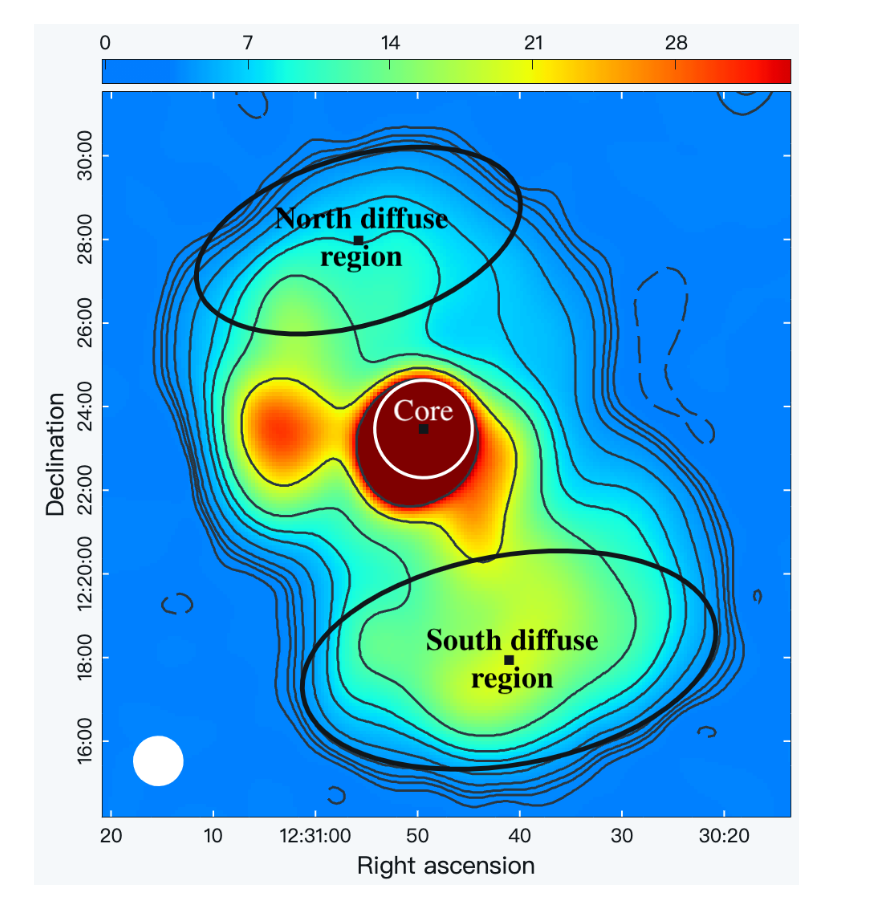 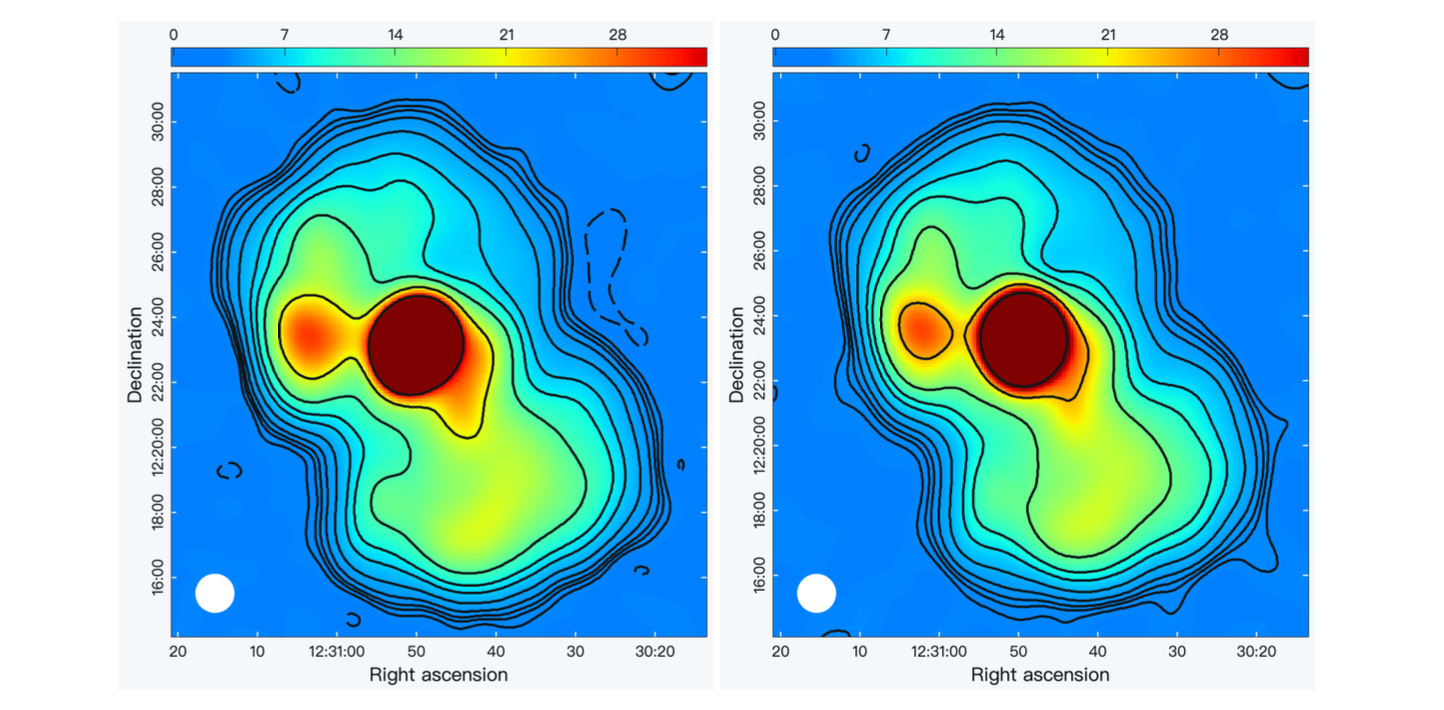 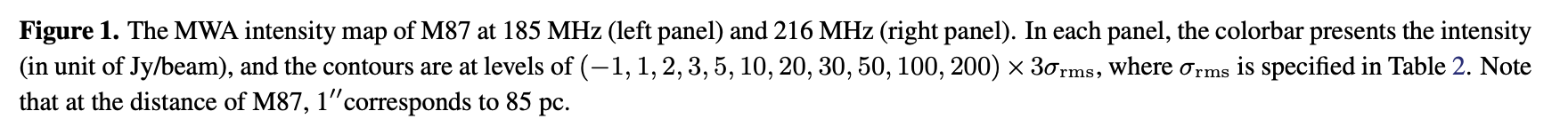 G0044 -  a Candidate EoR Field
Observation Time                2018-04-08  -  2018-04-30

Configuration                         Extended

Central Frequency              87.675MHz (z~ 15.20)
                                                        215.675MHz (z~5.58)

Bandwidth                                30.72MHz
Spectral Resolution            40kHz
Max Number of Used Snapshots    169 @87MHz
                                                                            133 @ 215MHz

Integration Time per Snapshot      2 minutes

Images centred at 
                     RA (J2000) 120 degrees, Dec (J2000) 0degree
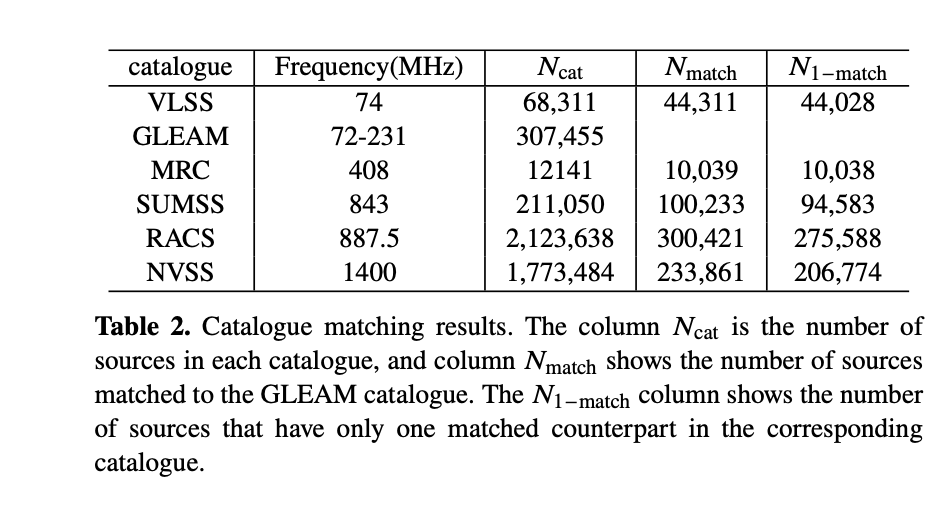 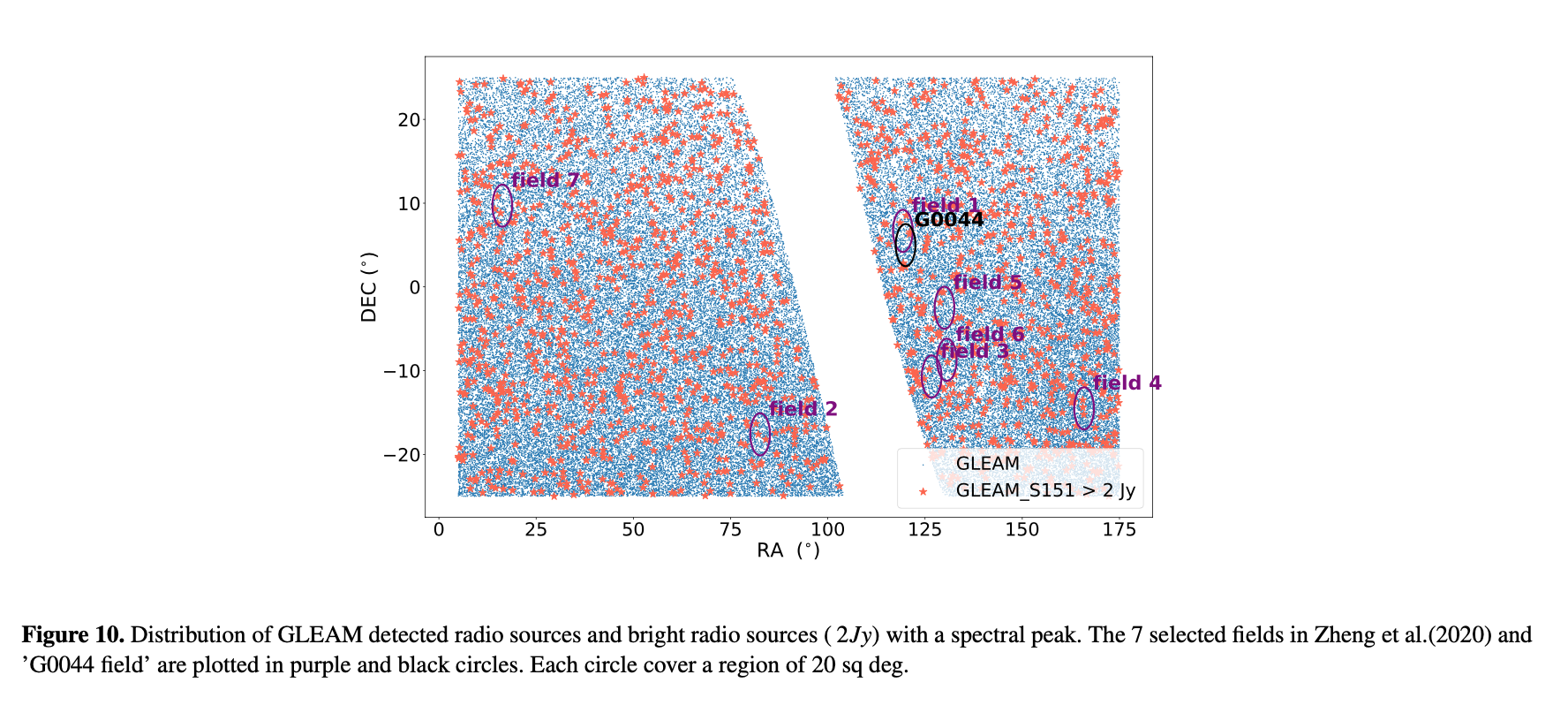 Pipeline
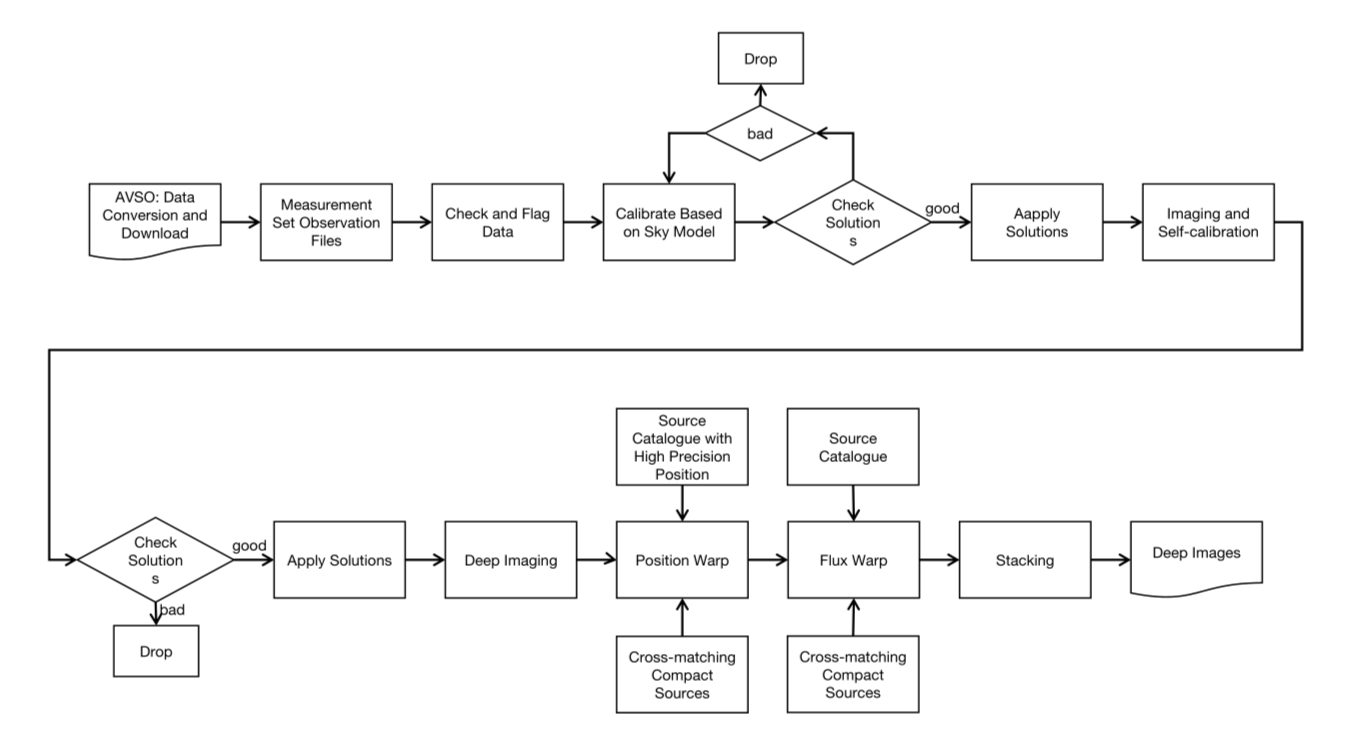 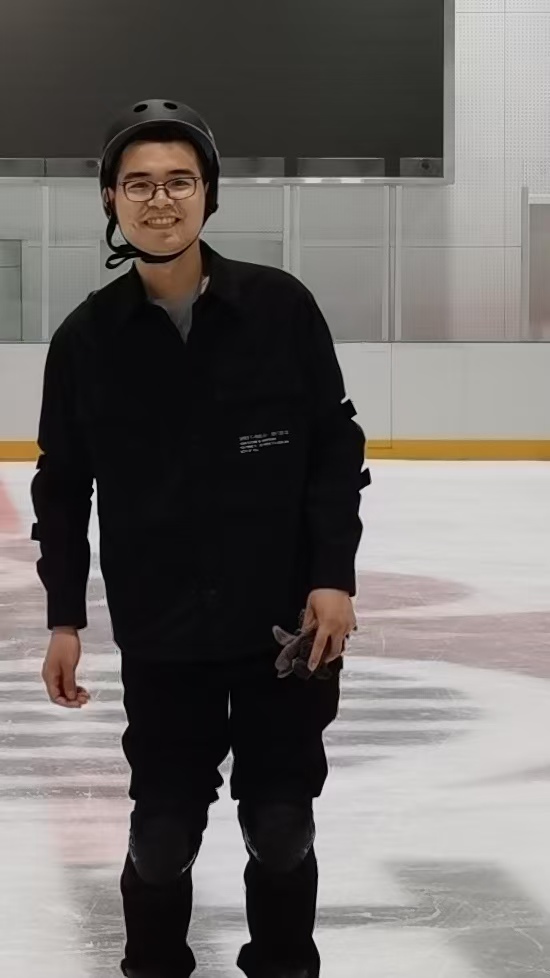 Linhui Wu (SHAO)
Duchesne et al. (2020)
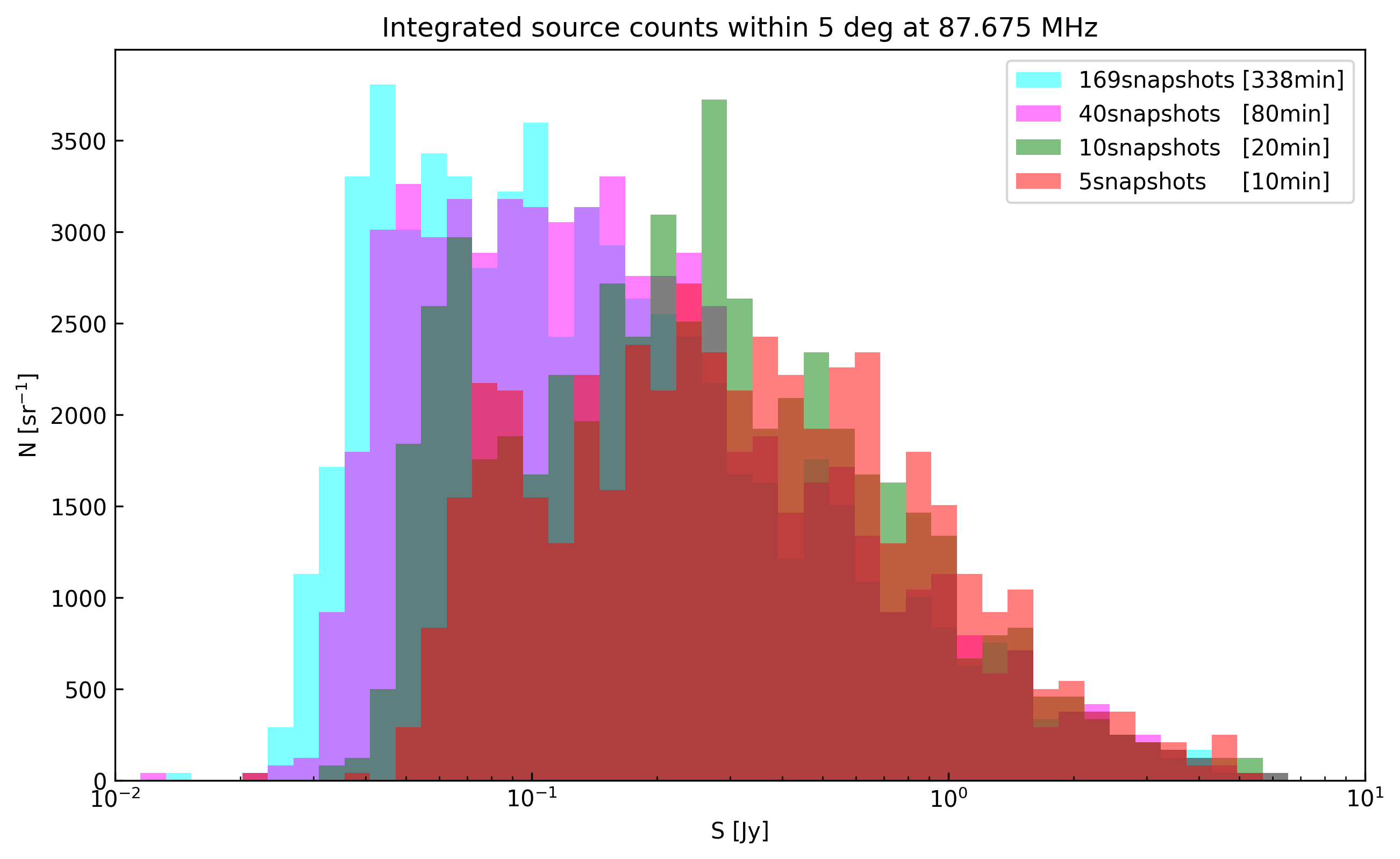 Source Detection
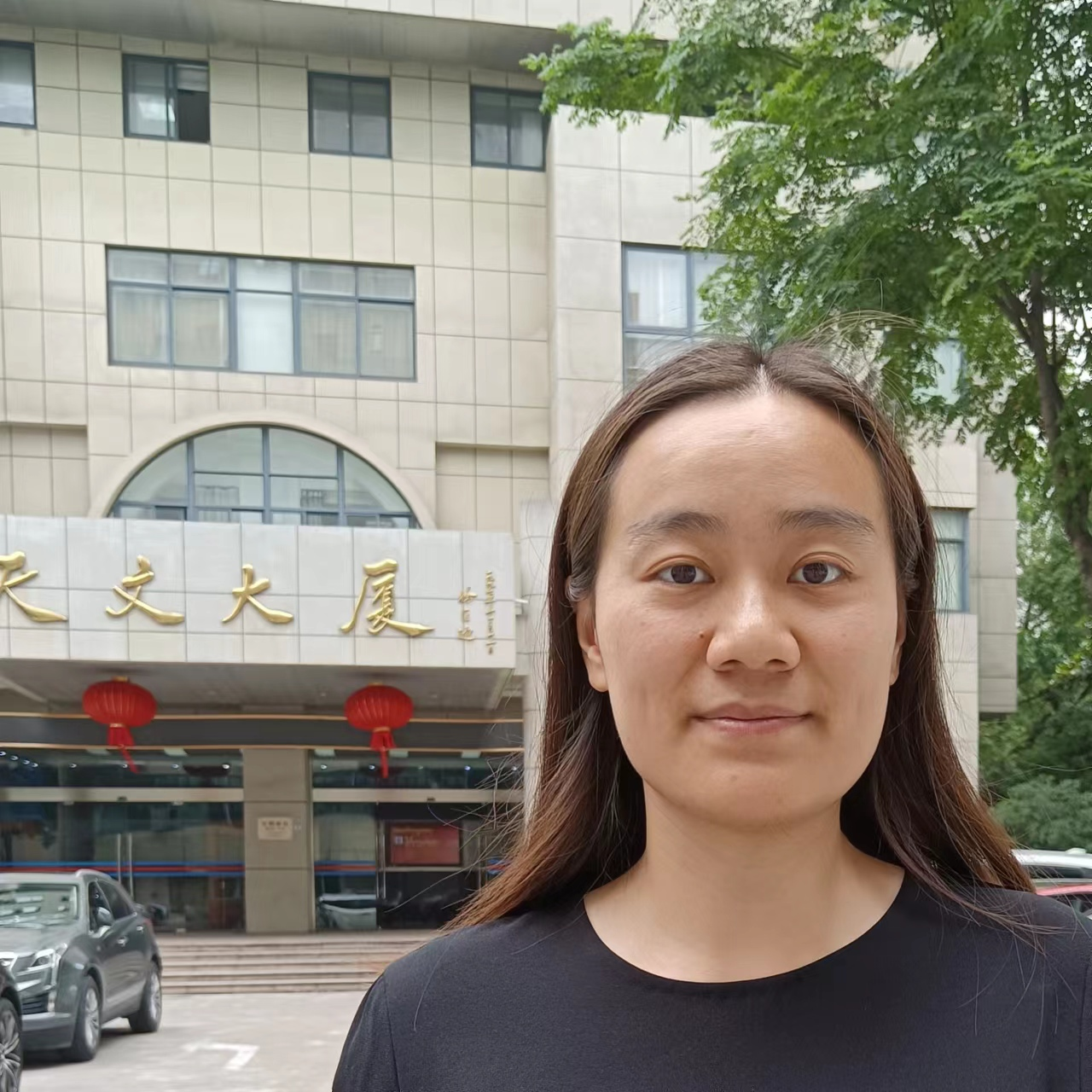 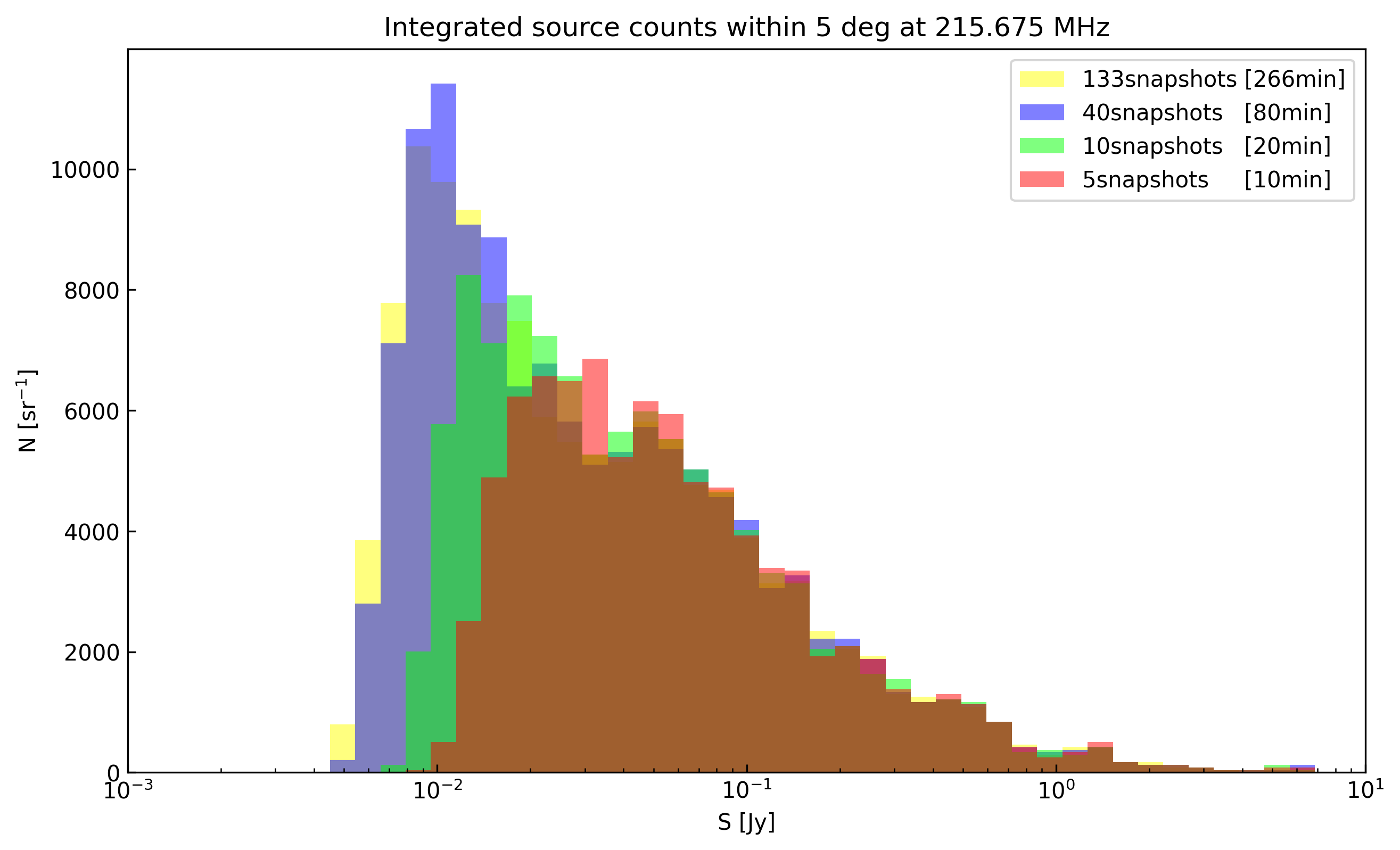 Xueying Zhang (SHAO)
133 snapshots,      2972 sources
Completeness
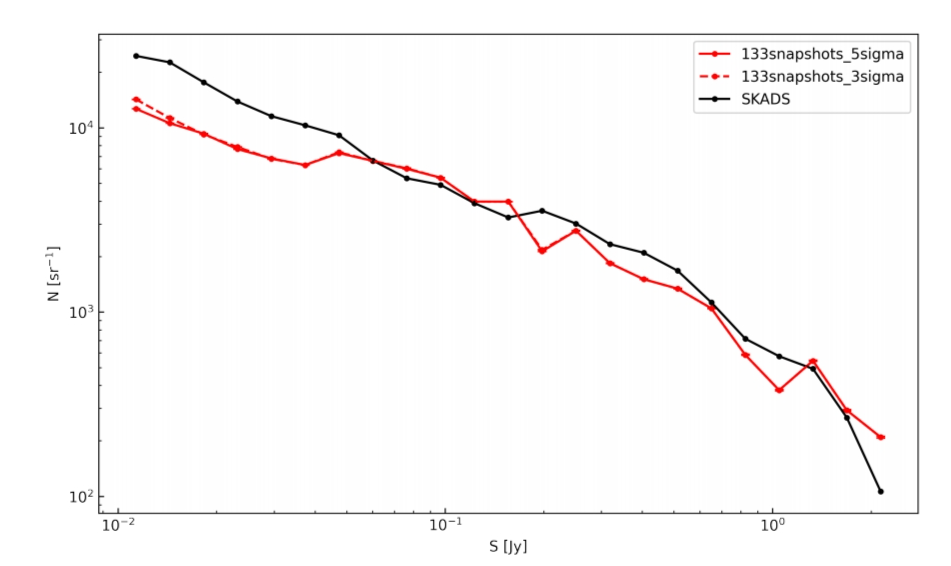 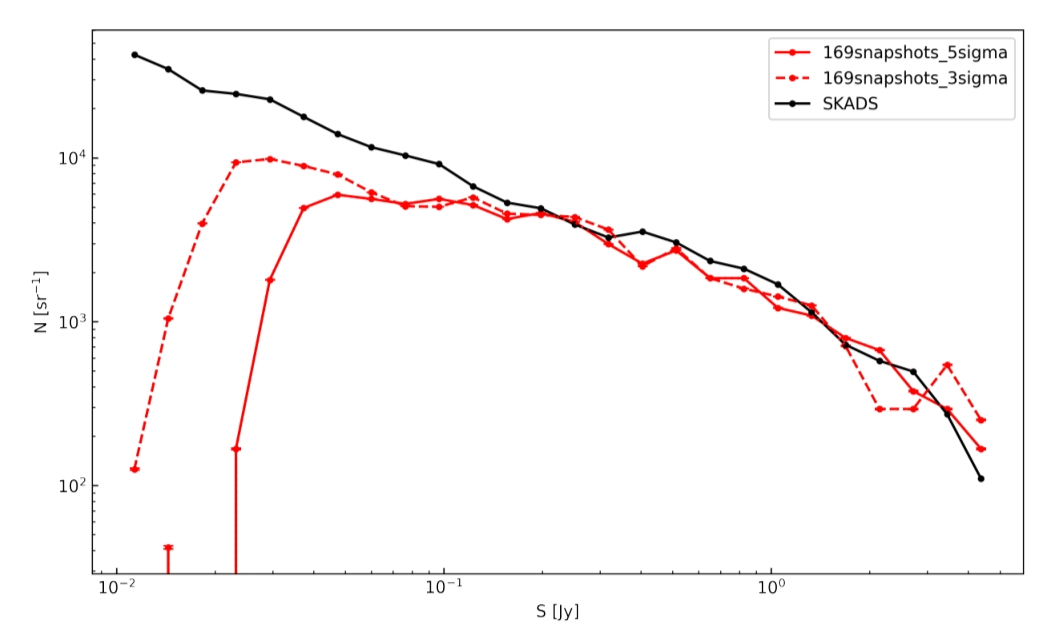 87.675MHz _ 5deg
215.675MHz _ 5deg
SKADS :（Wilman, et al. 2008）
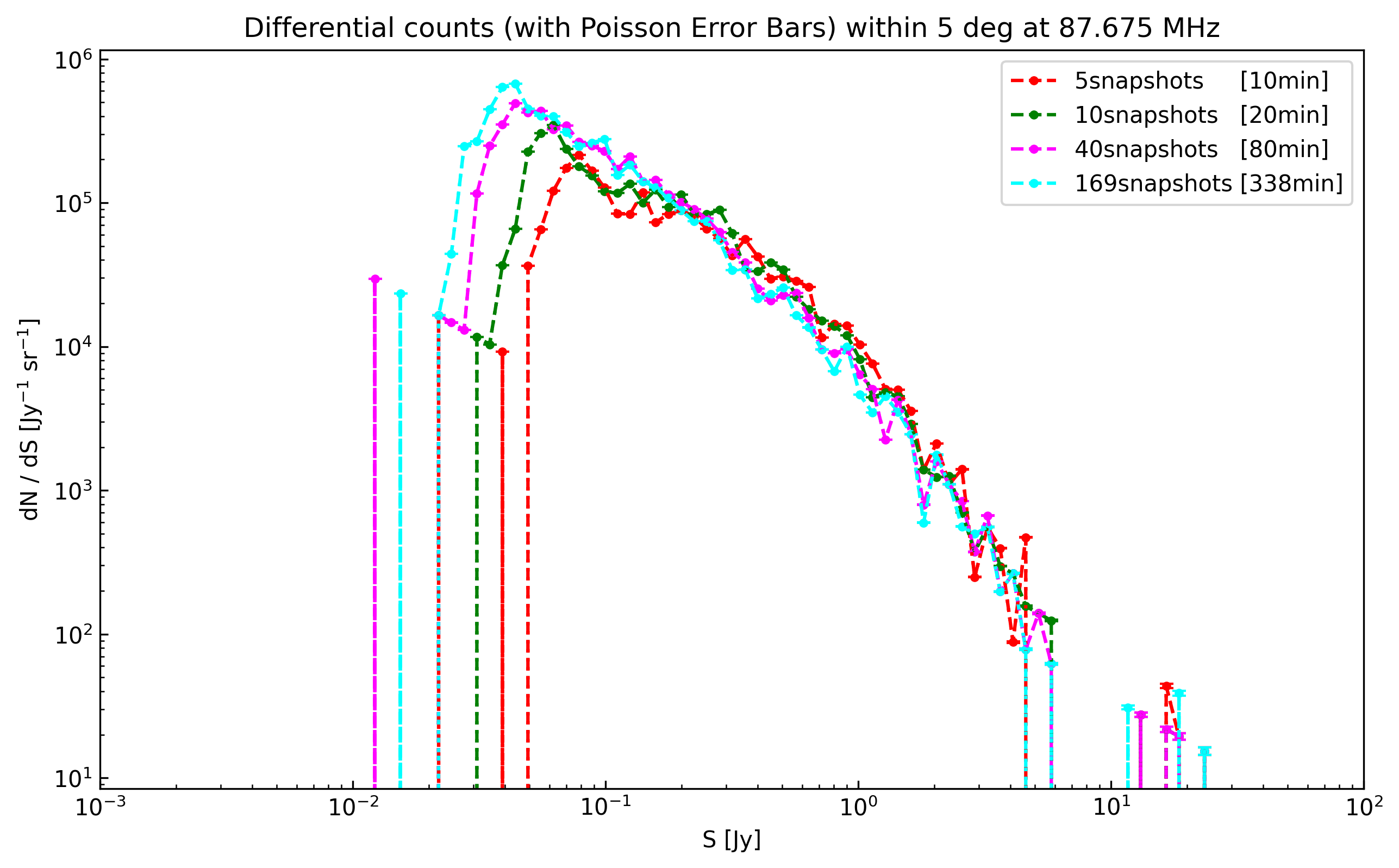 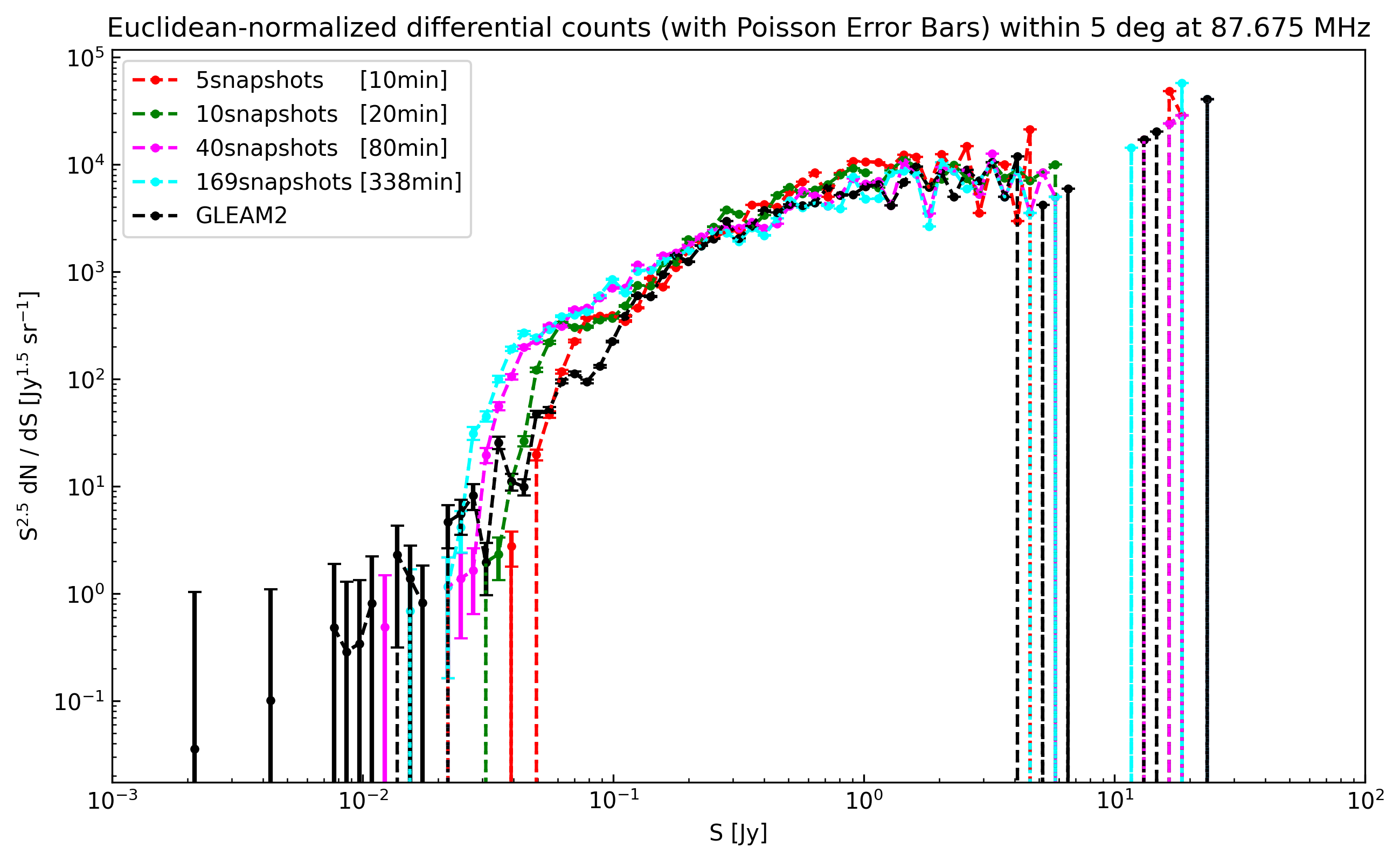 @87.675MHz _ 5deg
@215.675MHz _ 5deg
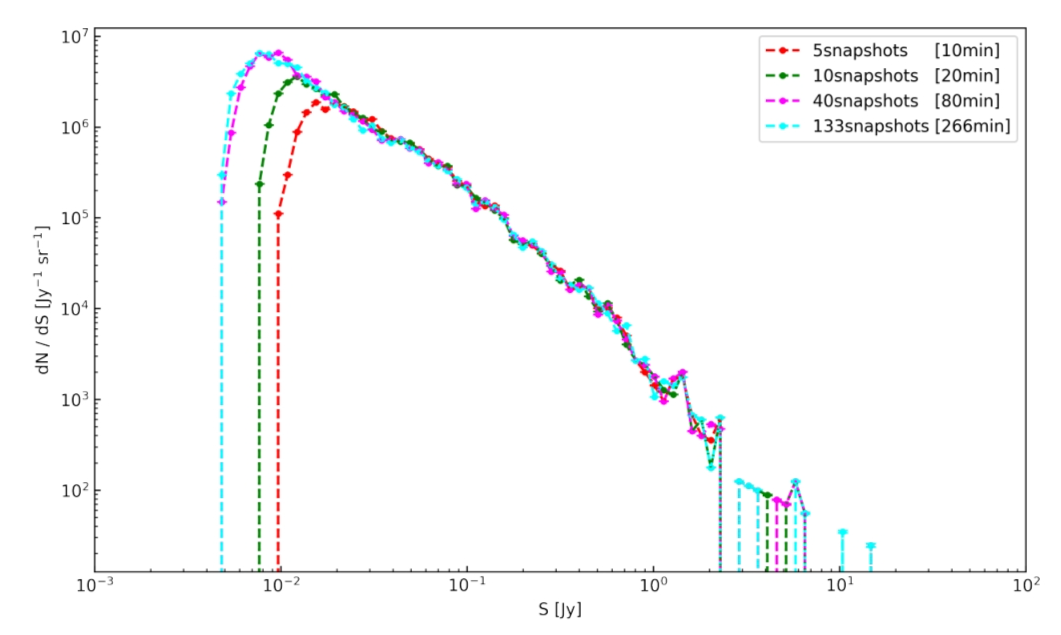 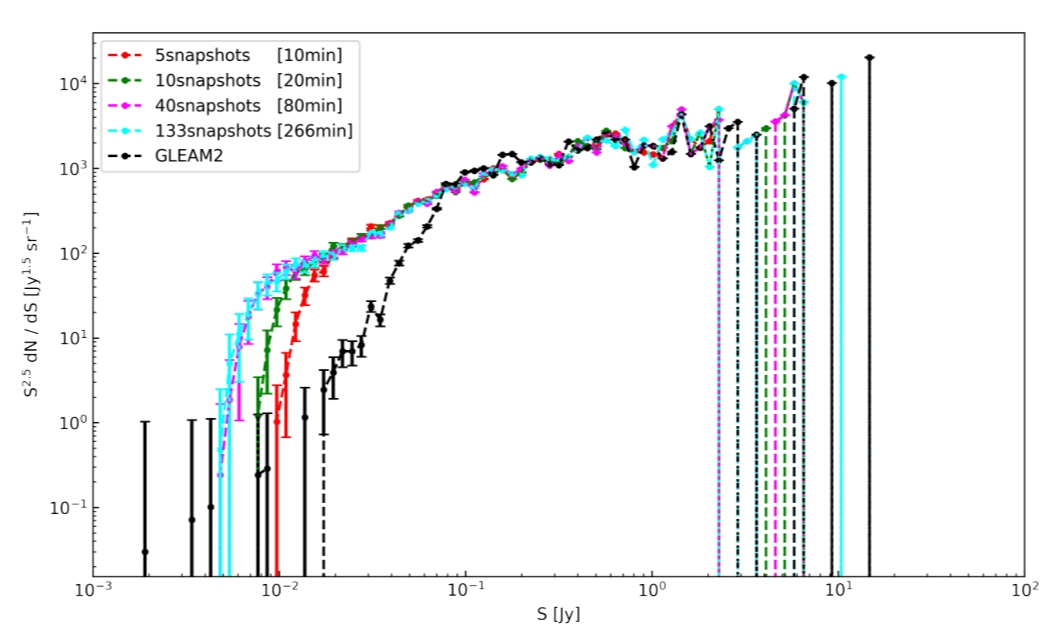 Foreground Removal
Number of sources in 30.72MHz combined image:  461

Sources subtracted by PCA in 4 subband images: 

                                             100.00%,   100.00%,   99.38% and 98.11%
Principal Component Analysis
Data: 87.675 MHz Observation
169 snapshots (2min/snapshot)
4 channels (WSCLEAN)
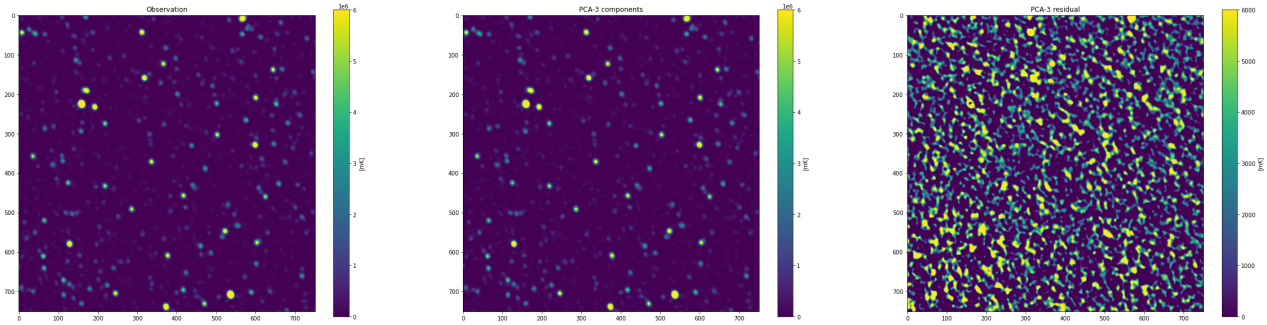 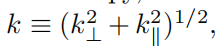 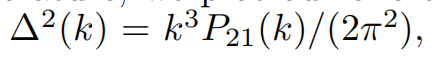 Power spectrum
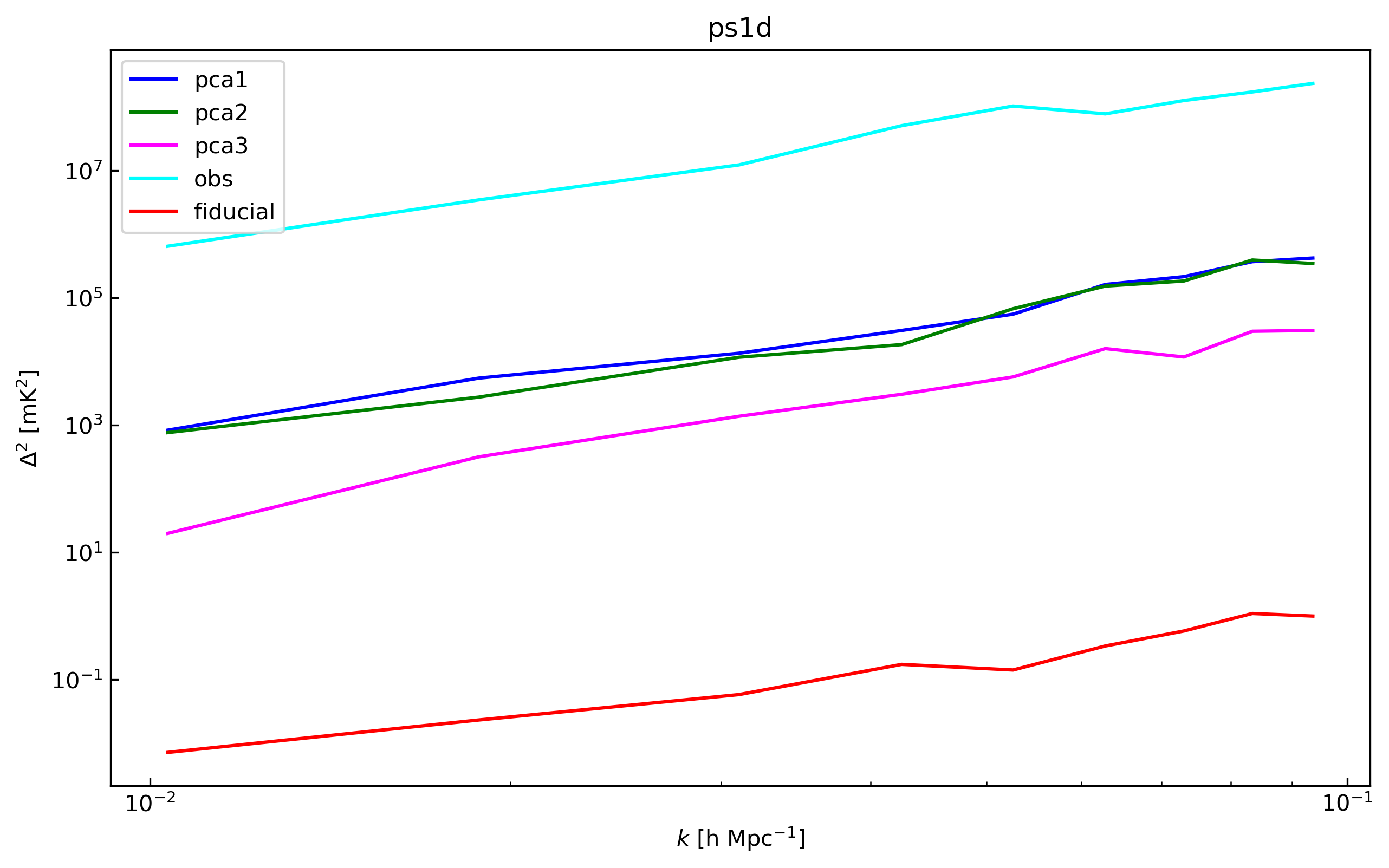 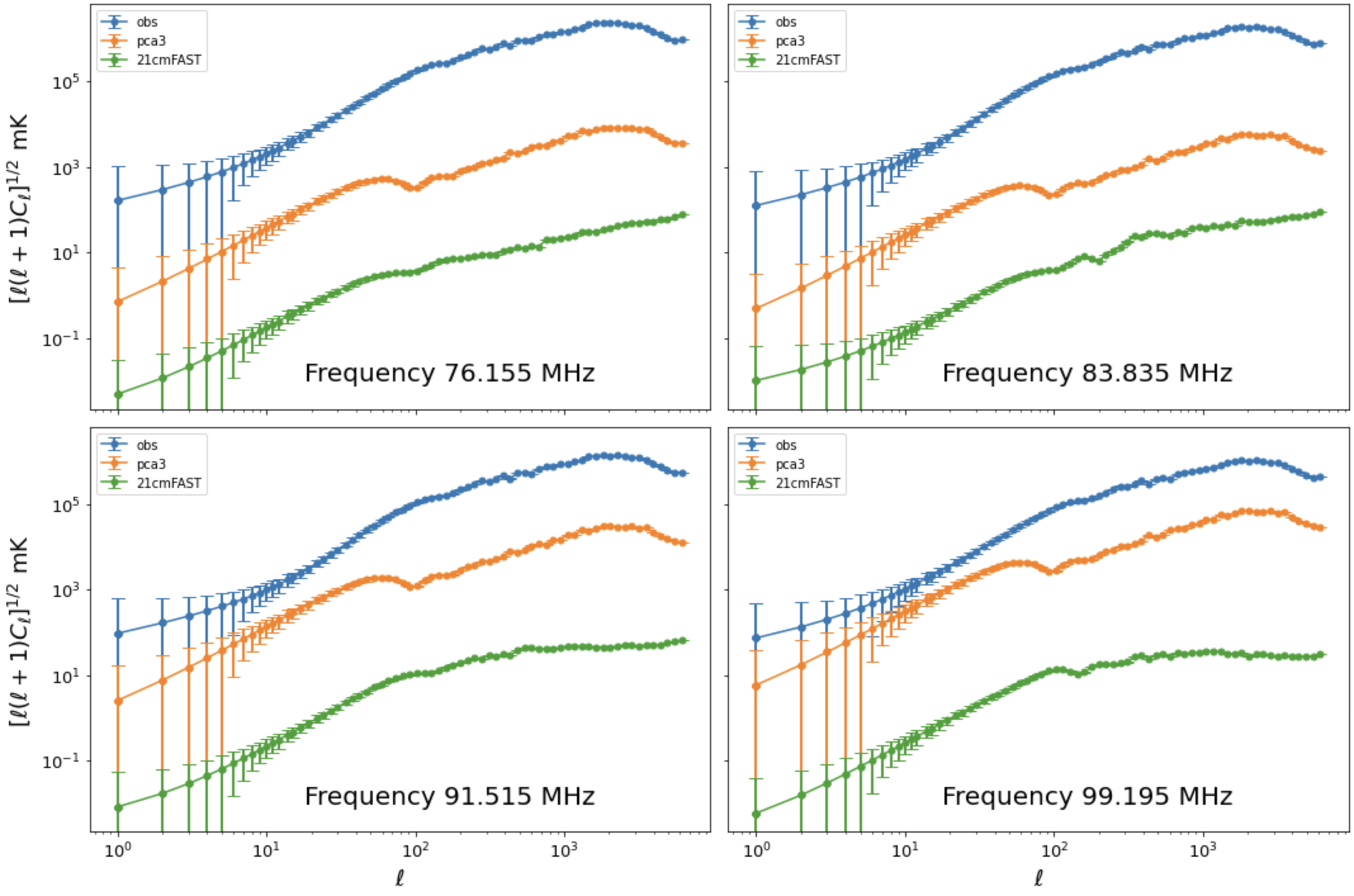 Fiducial cosmo signal
21cmFAST
Noise_MWA
Thermal Noise
Δν = 0.75 × 7.68MHz
Aeff = 21.5 m2
Nant = 128
Tsky =  228K(ν/150MHz)−2.53, Trec = 50K except at ν>200MHz, where we set Trec = 80K

2.75, 0.29 mJy @ 87.675 MHz, Tsys = 937 K, with integration time of 338 min (169 snapshots), 500h, 
      201.47 min (when σN = σc).
0.57, 0.053 mJy @ 215.675 MHz, Tsys = 170K, with integration time of 266 min (133 snapshots), 500h, 
       523.56 min (when σN = σc).
Confusion Noise
87.675 MHz
θs = 4.77 arcmin for MWA
Slim = 3σ RMS noise = 39.36 mJy
σc = 3.563 mJy

215.675 MHz
θs = 2.16 arcmin for MWA
Slim = 3σ RMS noise = 7.39 mJy
σc = 0.401 mJy
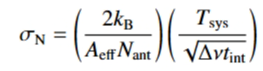 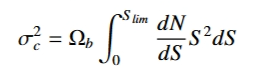 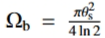 [Speaker Notes: 1812.00666]
Noise_SKA1-Low Array
Thermal Noise
Δν = 125 kHz
Nant = 512

0.27, 0.028 μJy @ 87.675 MHz, Aeff / Tsys = 399.7 m2/K, with integration time of 338 min (169 snapshots), 500h, 
      0.032s (when σN = σc).
0.19, 0.018 μJy @ 215.675 MHz, Aeff / Tsys = 646.5 m2/K, with integration time of 266 min (133 snapshots), 500h, 
     1.39s (when σN = σc).
Confusion Noise
87.675 MHz
θs = 17 arcsec for SKA1-Low
Slim = 3σ RMS noise = 39.36 mJy 
σc = 0.212 mJy

215.675 MHz
θs = 6.4 arcsec for SKA1-Low
Slim = 3σ RMS noise = 7.39 mJy
σc = 0.020 mJy
[Speaker Notes: 2407.17573]
Conclusions
G0044  field – a candidate field for deep EoR imaging,  (338 min @ 87 MHz, 266 min @ 216 MHz)

2972 sources within 5 degrees radius around the field center can be detected 

PCA is used for source subtraction

Currently, we are working on the D0018 (extended configuration) and G0091(compact configuration) datasets using Hyperdrive, …
Thank you !